CS4102 AlgorithmsSpring 2022
Warm Up 
What is the asymptotic run time of MergeSort if its recurrence is
1
Tree Method
…
…
…
…
…
2
Tree Method
Number of subproblems
Cost of subproblem
What is the cost?
Total cost:
Multiplication
Want to multiply large numbers together



What makes a “good” algorithm?
How do we measure input size?
What do we “count” for run time?
4
“Schoolbook” Method
Can we do better?
How many total multiplications?
What about cost of additions?
5
Divide and Conquer method
1. Break into smaller subproblems
+
b
a
a
b
+
c
d
d
c
(                  )
+
c
a
+
(                                       )
+
d
a
c
b
(                  )
d
b
6
Divide and Conquer Multiplication
7
Divide and Conquer method
2. Use recurrence relation to express recursive running time
Recursively solve
8
Divide and Conquer method
3. Use asymptotic notation to simplify
…
…
…
…
…
…
…
…
…
…
…
9
Divide and Conquer method
3. Use asymptotic notation to simplify
10
Karatsuba Multiplication
1. Break into smaller subproblems
+
b
a
a
b
+
c
d
d
c
(                  )
+
c
a
+
(                                       )
+
d
a
c
b
(                  )
d
b
11
Karatsuba
This can be simplified
Can’t avoid these
a
b
c
d
Two multiplications
One multiplication
12
Karatsuba Algorithm
a
b
c
d
Pseudo-code
13
Karatsuba Multiplication
2. Use recurrence relation to express recursive running time
a
b
Recursively solve
c
d
14
Karatsuba
3. Use asymptotic notation to simplify
…
…
…
…
…
…
…
…
…
15
Karatsuba
3. Use asymptotic notation to simplify
Math, math, and more math…(see lecture supplement)
16
17
Recurrence Solving Techniques
Four methods for solving recurrences
Unrolling: expand the recurrence
Tree: get a picture of recursion
Guess/Check: Substitution by guessing the solution and using induction to prove
“Cookbook”: Use magic (a.k.a. Master Theorem)
?
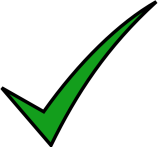 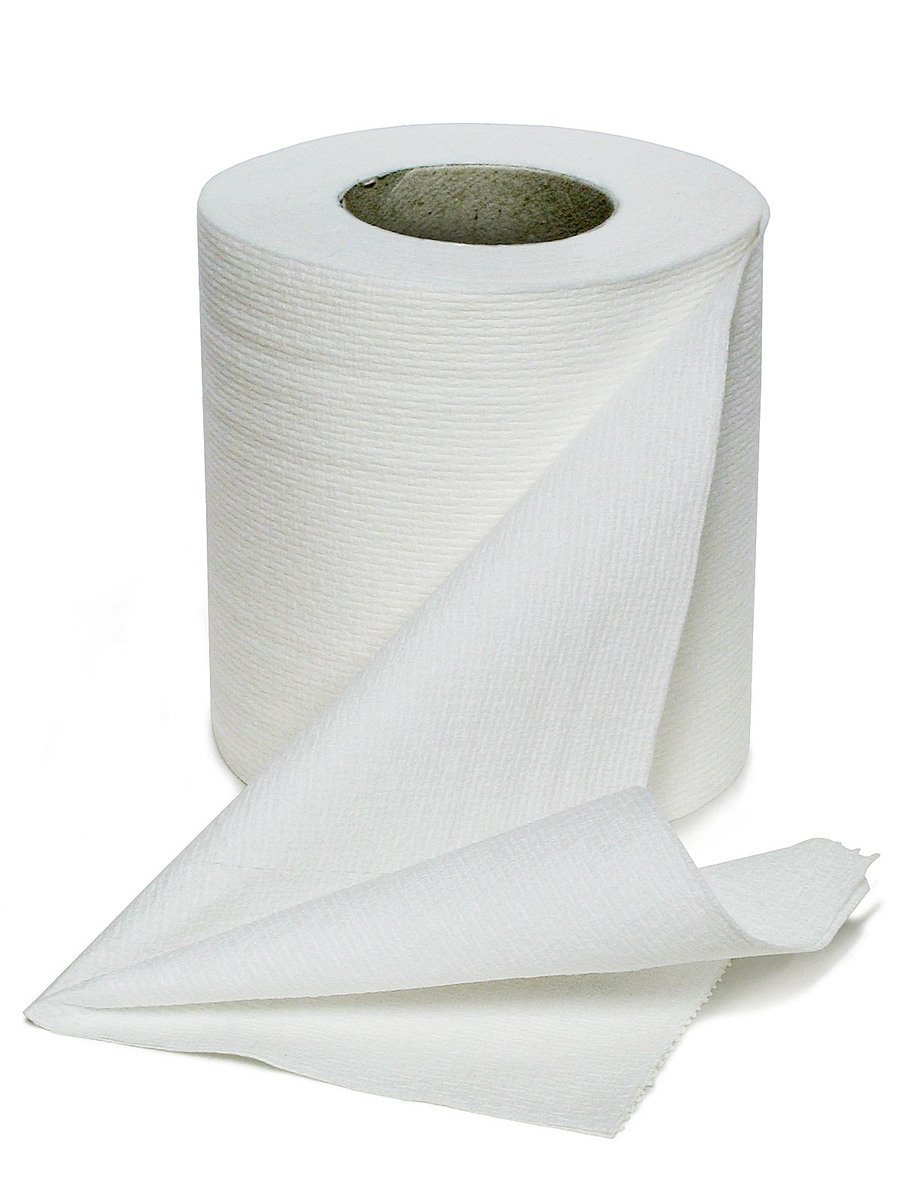 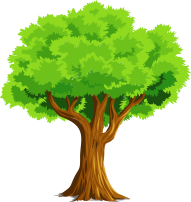 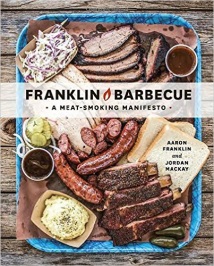 Induction (review)
Technically, called strong induction
19
Guess and Check Intuition
Need to ensure that in inductive step, can either appeal to a base case or to the inductive hypothesis
20
Karatsuba Guess and Check (Loose)
21
Karatsuba Guess and Check (Loose)
22
Mergesort Guess and Check
Math, math, and more math…(on board, see lecture supplemental)
23
Mergesort Guess and Check
Karatsuba Guess and Check
Math, math, and more math…(on board, see lecture supplemental)
25
Karatsuba Guess and Check
Induction failed!
27
Recurrence Solving Techniques
Four methods for solving recurrences
Unrolling: expand the recurrence
Tree: get a picture of recursion
Guess/Check: Substitution by guessing the solution and using induction to prove
“Cookbook”: Use magic (a.k.a. Master Theorem)
?
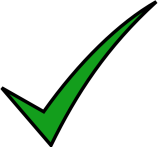 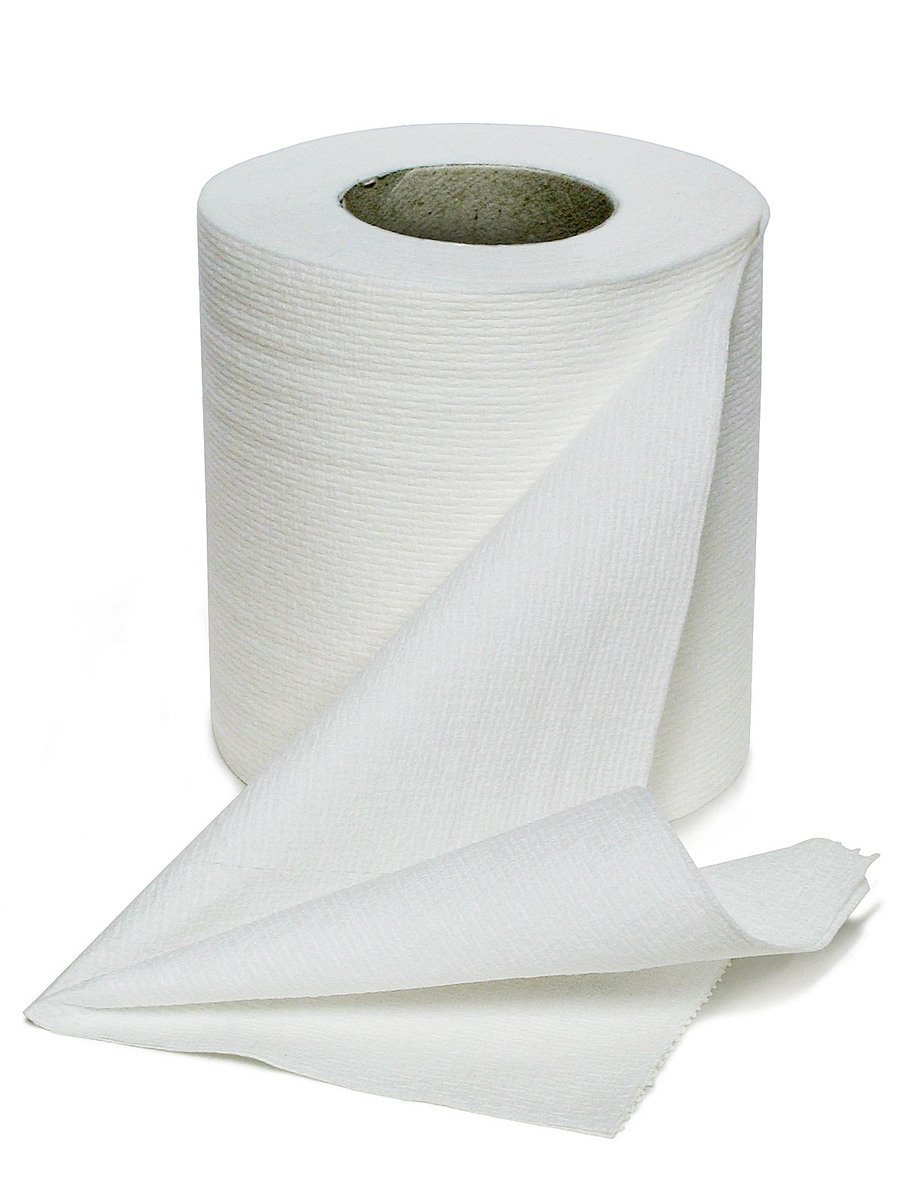 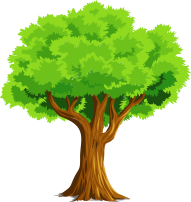 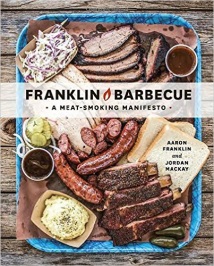 Observation
29
Remember…
General
…
…
…
…
…
…
…
…
…
…
…
…
31
3 Cases
Case 1:
Most work happens at the leaves
Case 2:
Work happens  consistently throughout
Case 3:
Most work happens at top of tree
32
Master Theorem
33
Master Theorem Example 1
Case 2
34
Tree method
…
…
…
…
…
35
Master Theorem Example 2
Case 1
36
Tree method
…
…
…
…
…
…
…
…
…
…
…
37
Master Theorem Example 3
Case 1
38
Karatsuba
…
…
…
…
…
…
…
…
…
39
Master Theorem Example 4
Case 3
40
Tree method
…
…
…
…
…
41